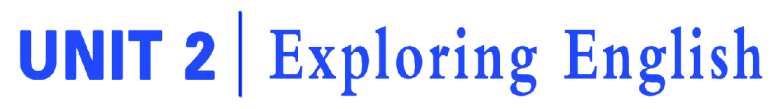 Section Ⅱ  Using language
WWW.PPT818.COM
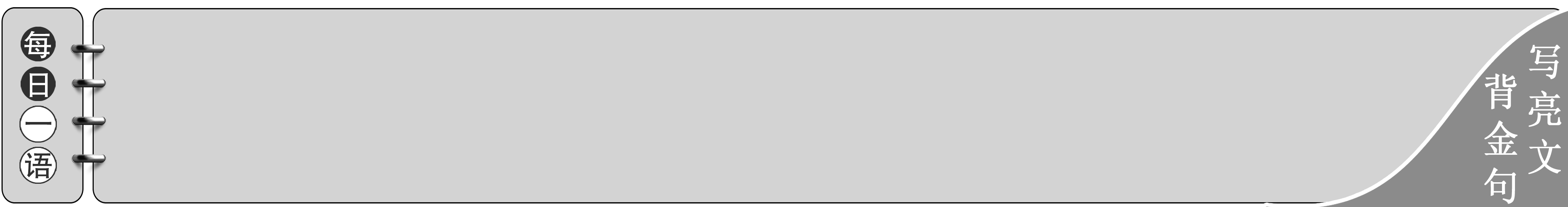 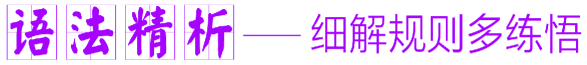 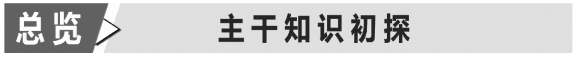 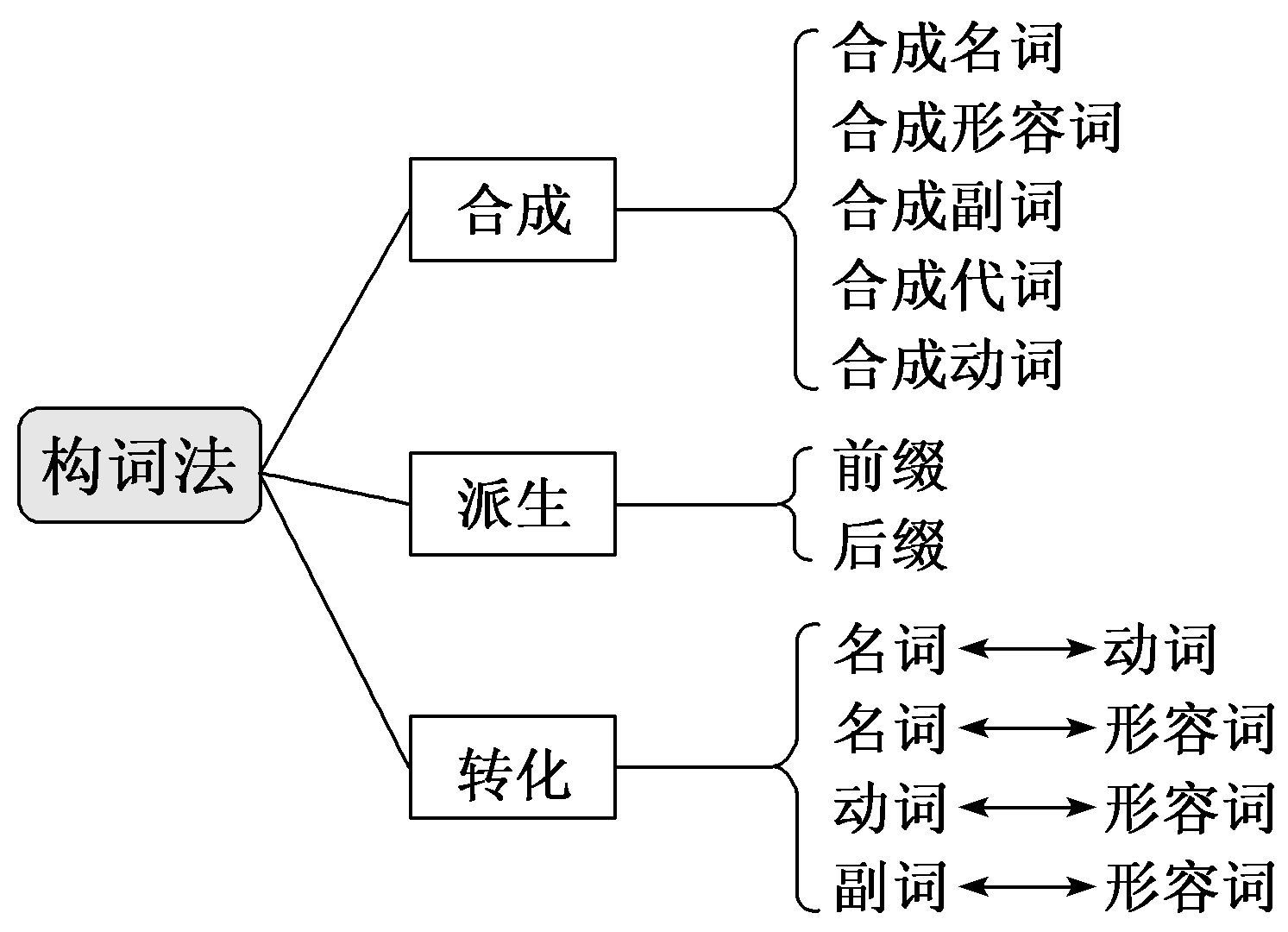 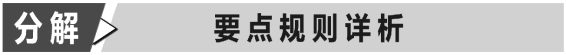 构成方式
举例
构成方式
举例
名词＋名词
weekend
周末
动词＋名词
postcard
明信片
名词＋动词
daybreak
破晓
动词­ing＋
名词
waiting room
候车室
名词＋动
词­ing
handwriting
书写
形容词＋
名词
fast-food
快餐
构成方式
举例
构成方式
举例
名词＋
动词­ing
English­
speaking
讲英语的
形容词＋
名词
part­time
兼职的
名词＋动
词­ed
state­owned
国有的
形容词＋动
词­ing
good­looking
相貌好的
副词＋动
词­ed
widespread
分布广的
形容词＋名
词­ed
warm­hearted
热心的
构成方式
举例
构成方式
举例
形容词＋
名词
sometimes
有时
副词＋名词
indoors
在室内
介词＋名词
alongside
在一边
副词＋介词
nearby
在附近
构成方式
举例
代词宾格＋self
herself 她自己　himself 他自己
物主代词＋self
myself 我自己　yourself 你自己
代词＋名词
anything任何东西    somebody某个人
构成方式
举例
名词＋动词
sunbathe晒太阳 　typewrite打字
形容词＋动词
whitewash粉饰　  safeguard保卫
副词＋动词
overthrow推翻     　upset使生气
分类
列举
举例
常见
名词
后缀
­er/­or(从事……的人)，
­ese(某地人)，
­ess(雌性)，
­ian(……的人)，
­ist(专业人员)，
­ism(主义)，
­ment(性质；状态)，
­ness(性质)，
­tion/­ation(动作；过程)，
­dom(状态；区域)
teacher 　 　教师
Japanese       日本人
musician       音乐家
artist             艺术家
movement     运动
darkness       黑暗
invention      发明
freedom        自由
分类
列举
举例
常见动词
后缀
­en(多用于形容词后)，
­fy(使……化)，
­ize(使……成为)
widen 　　　加宽
beautify         美化
realize            意识到
常见形容词
后缀
­al, ­able, ­an, ­ble，
­ern, ­ful, ­ive，
 ­less, ­like, ­ly, ­y，
 ­ous, ­some
national 　   民族的
reasonable   合理的
American     美国的
careful          细心的
active            有活力的
常见副词
后缀
­ly(用于形容词后表示方式或程度)，­ward(s)(表示方向)
quickly 　　 迅速地
angrily          生气地
northward    朝北
upward(s)    向上
常见数词
后缀
­teen, ­th, ­ty
thirteen 　　十三
fourth            第四
转化
举例
名词
↑↓
动词
hand手/递， watch手表/观看， smoke烟/吸烟， fish鱼/钓鱼
名词
↑↓
形容词
light光线/轻的，wrong错误/错的，right右边/
对的
动词
↑↓
形容词
clean打扫/干净的， close关上/近的， free使自由/自由的
副词
↑↓
形容词
enough足够地/足够的， last最后/最后的， hard努力地/坚固的
读音不同，
词性不同
这些词作动词时重音在后，作名词时重音在前：contest竞赛， export出口， increase增加， permit允许， progress进步， rebel反抗， record记录
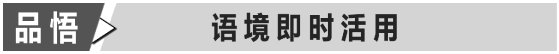 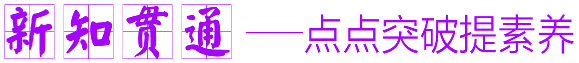 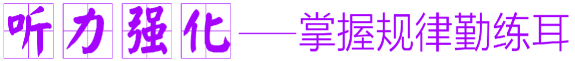 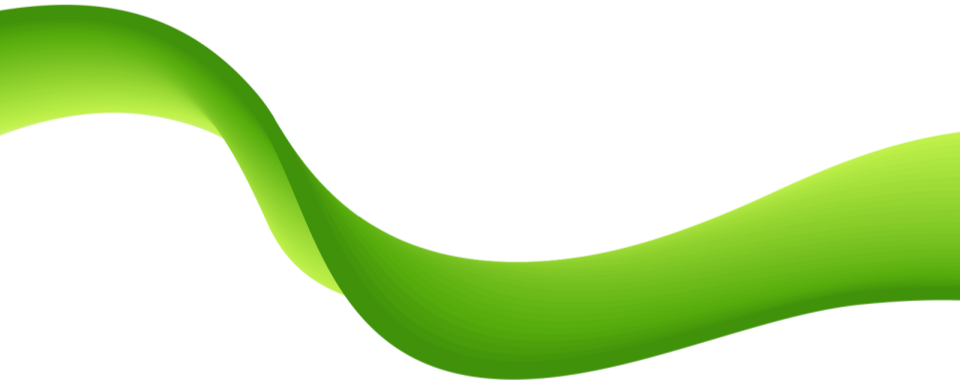 谢   谢  观  看